U1 Viaje al español
EXTRA
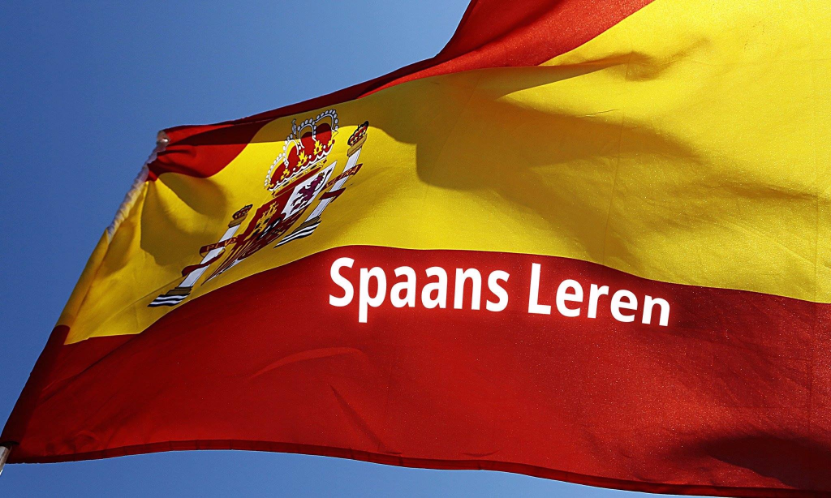 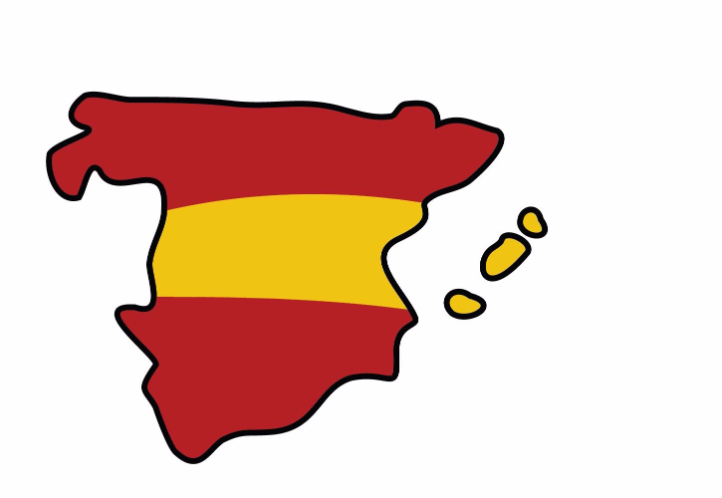 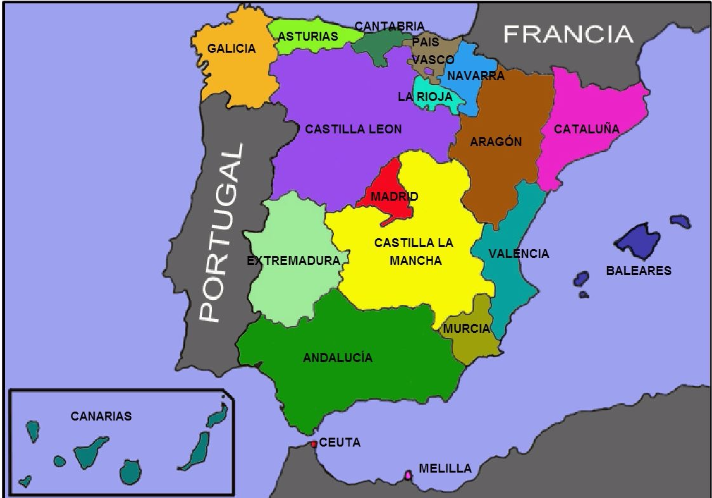 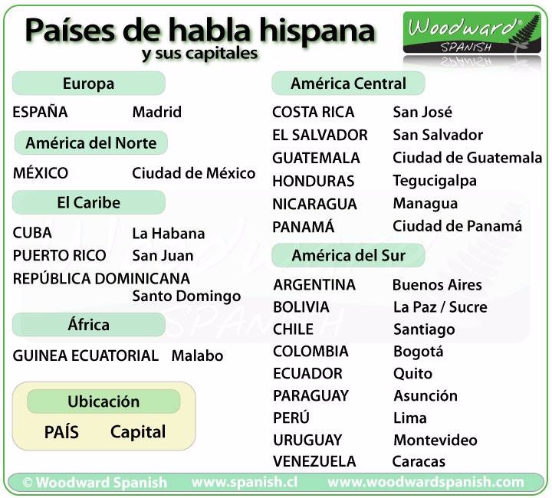 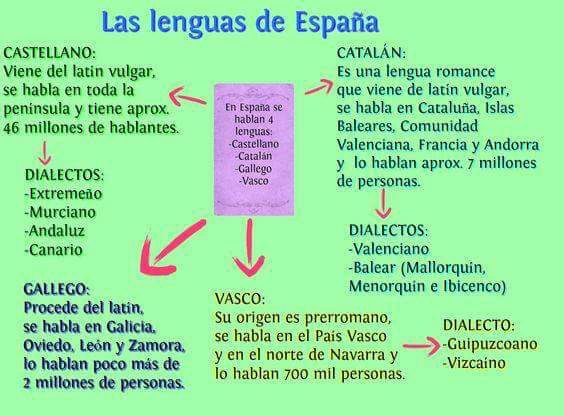 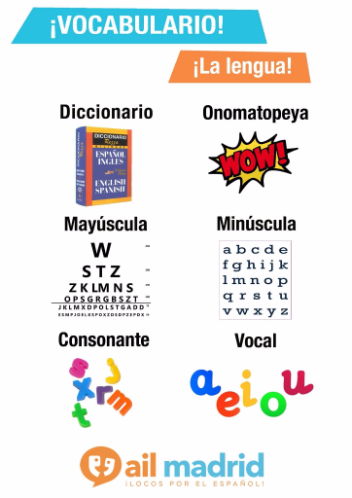 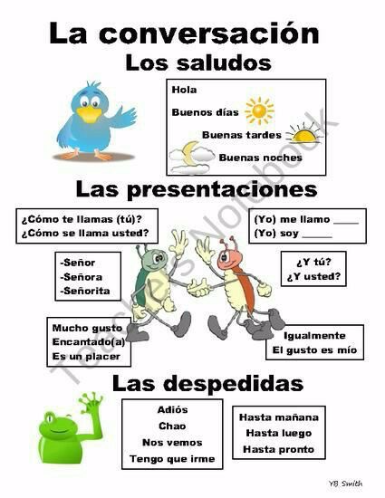 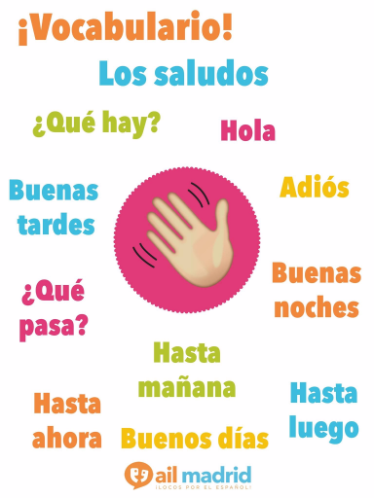 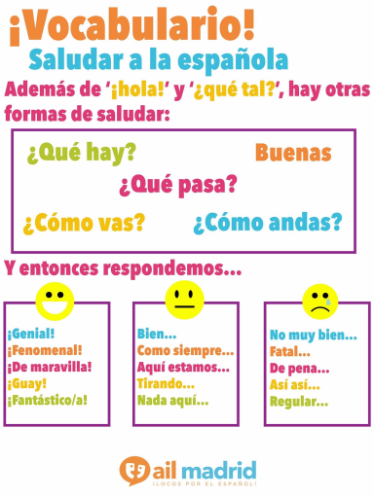 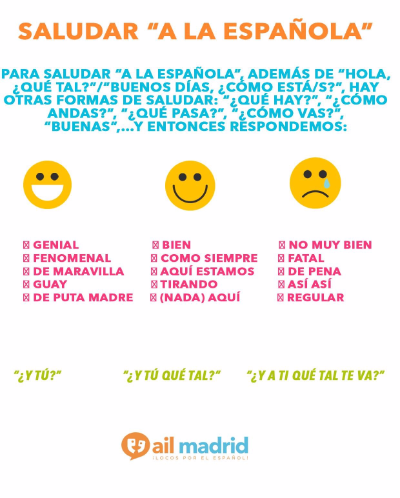 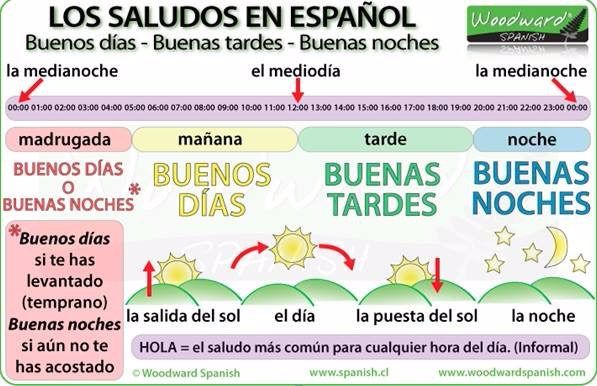 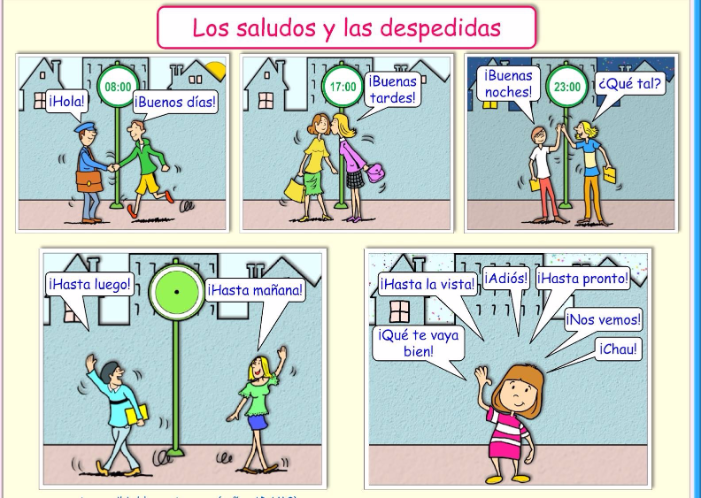 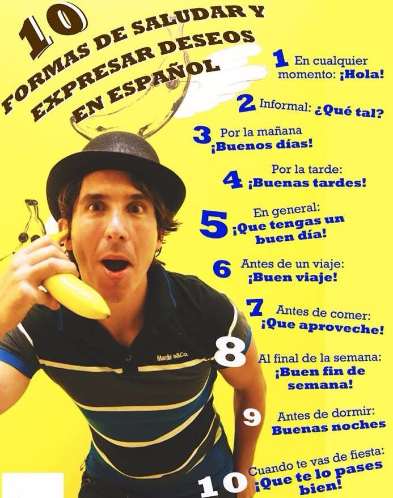 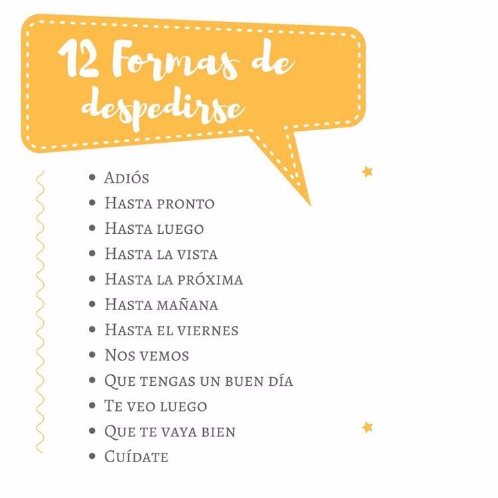 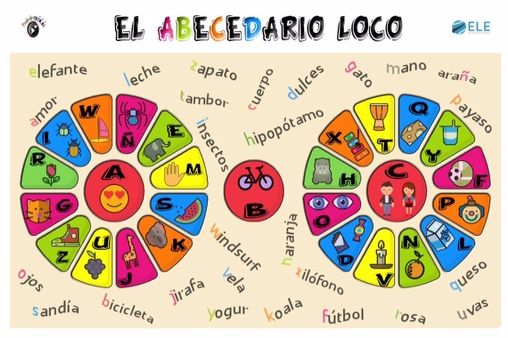 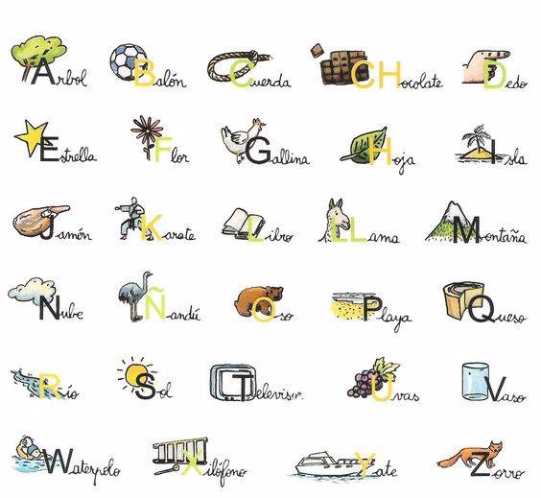 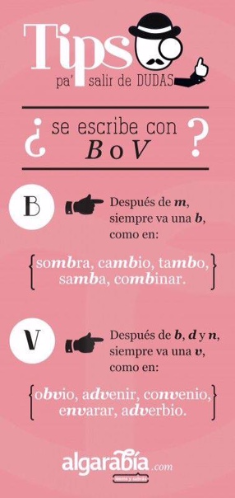 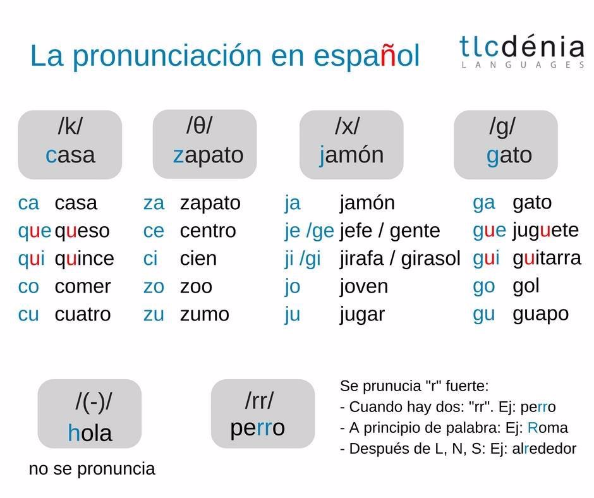 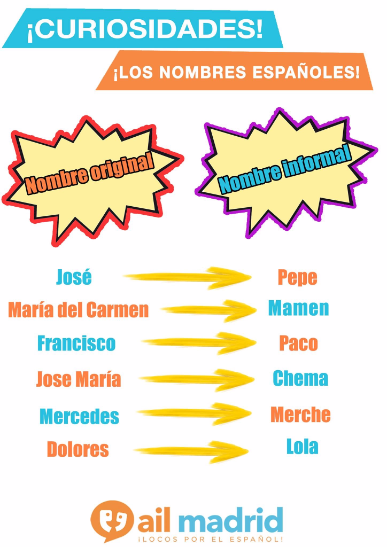 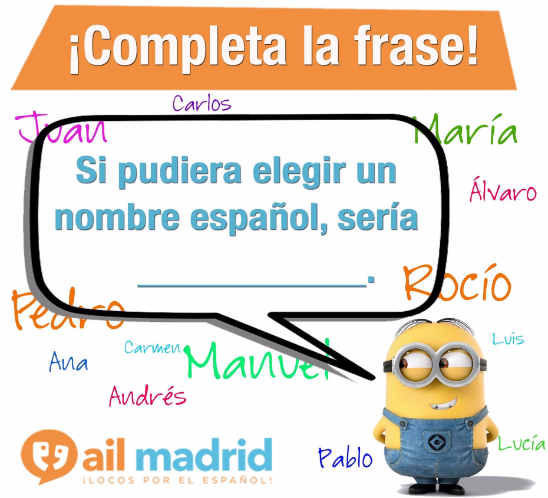 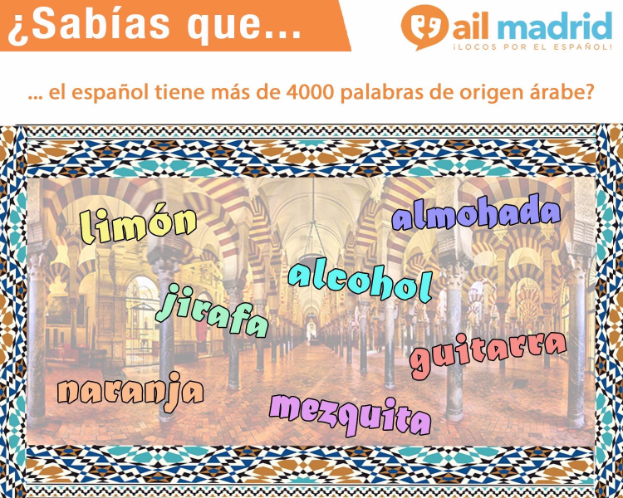 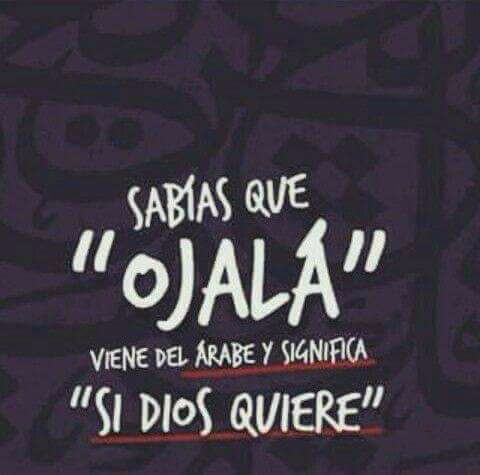 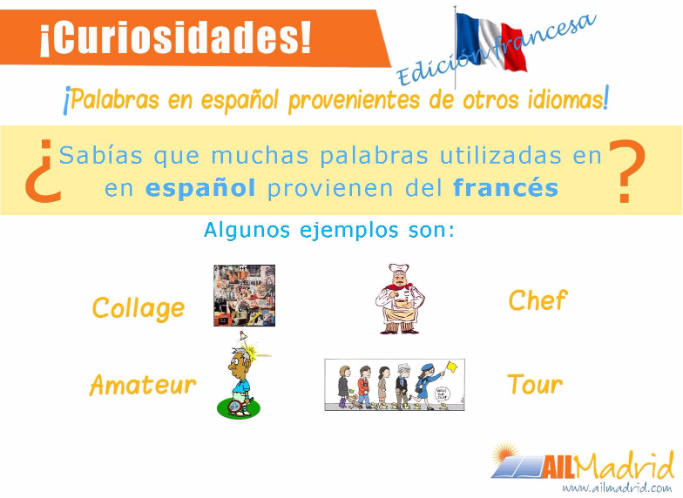 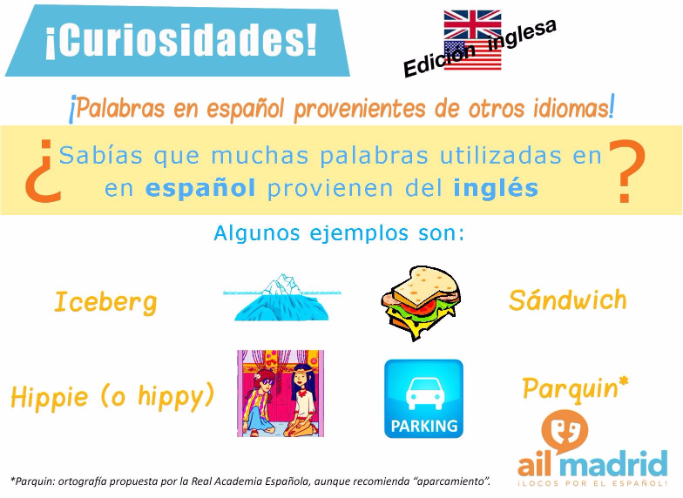 Hola Conny,
Ik had je beloofd iets te laten weten ivm de les gisteren. Het ging vooral over de uitstpraak : fotocopias p 6 tem 11 + liedje taka taka p 12
Hopelijk ben je snel weer beter!
Hasta luego!
Katrien
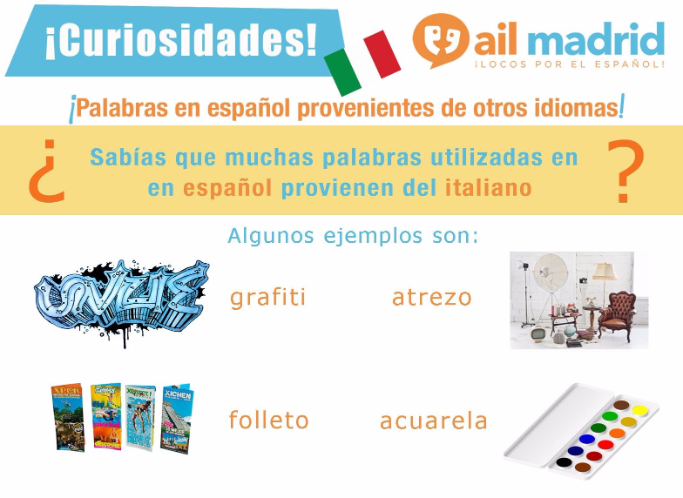 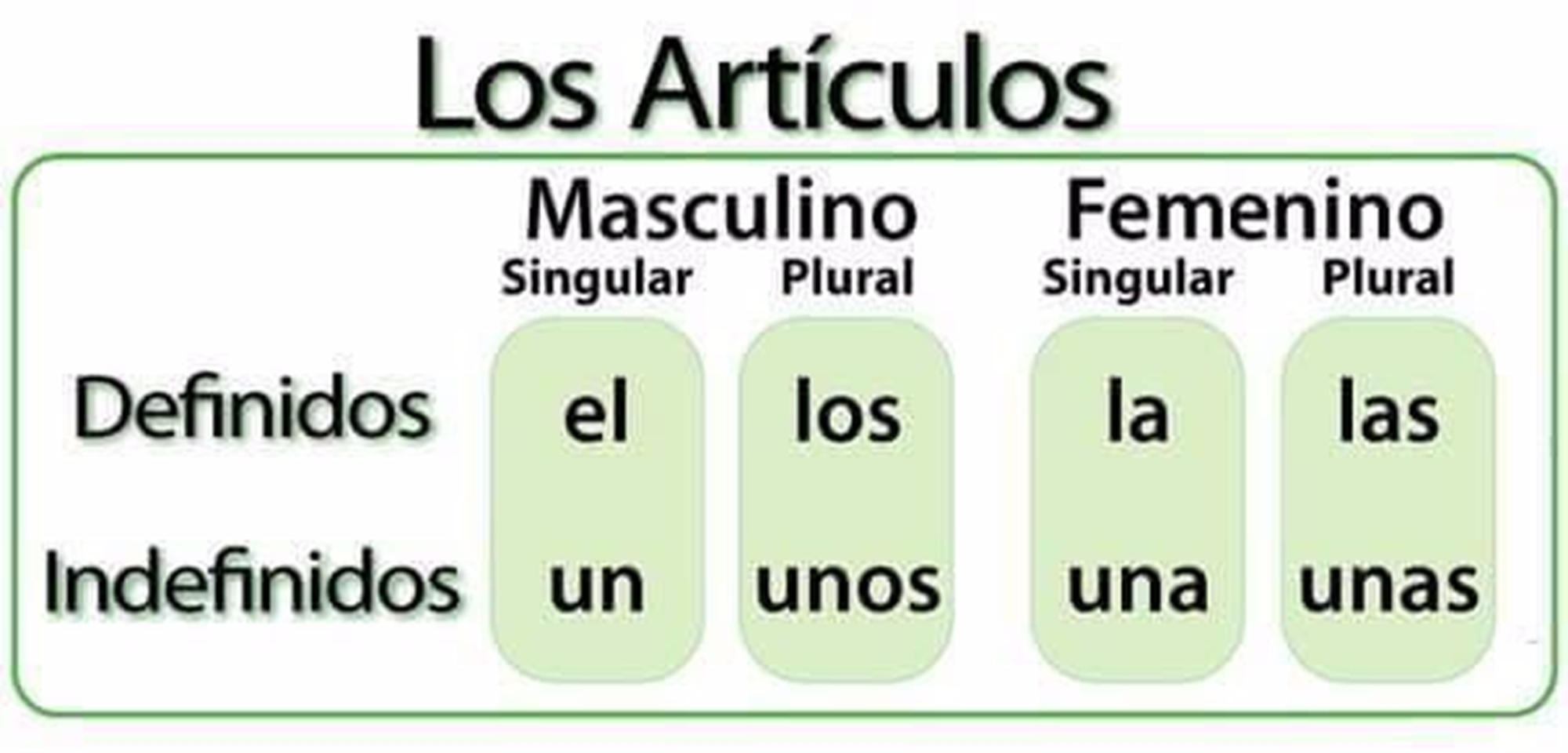 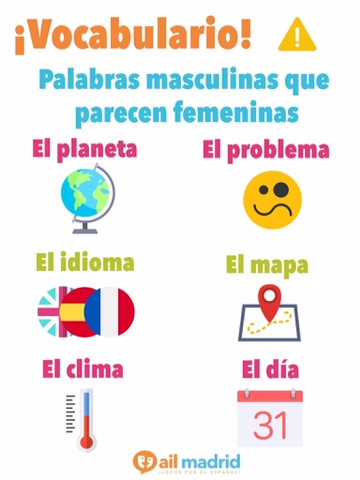 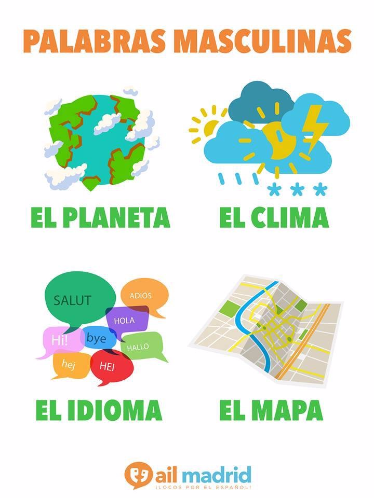 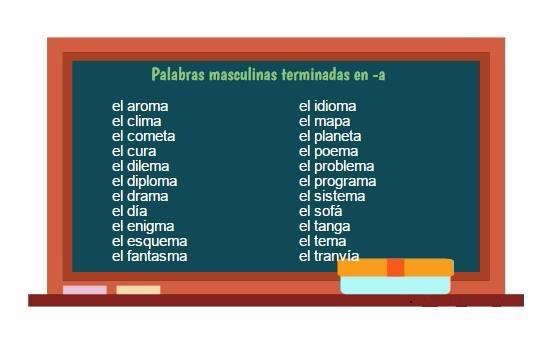 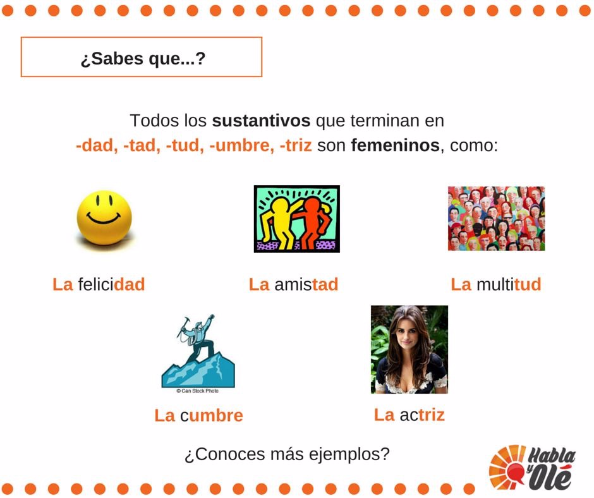 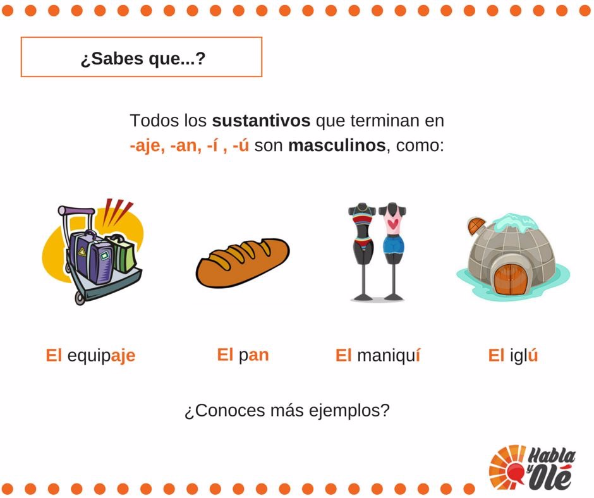 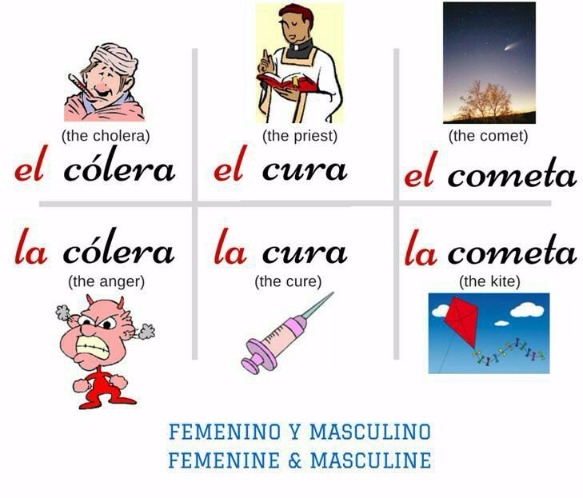 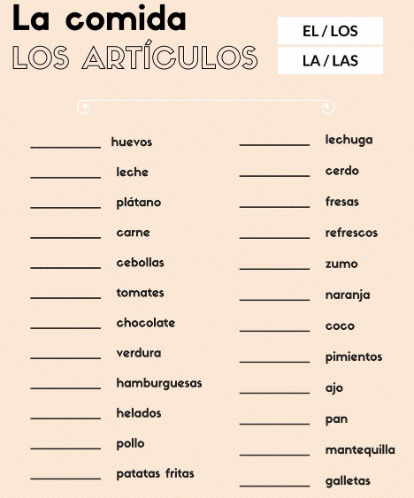 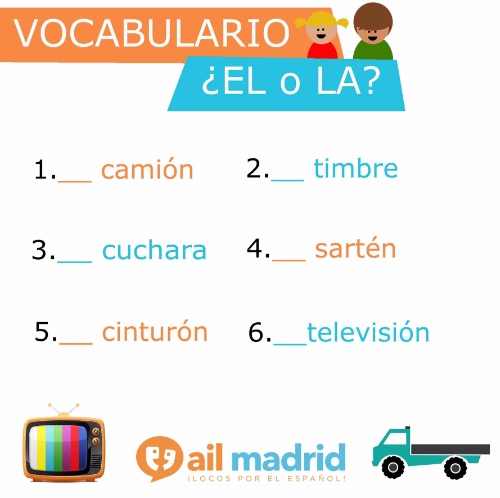 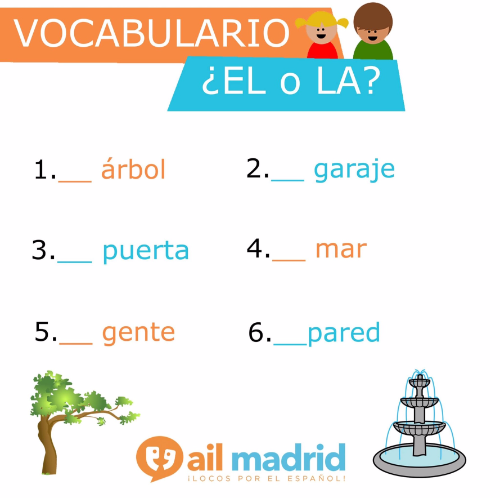 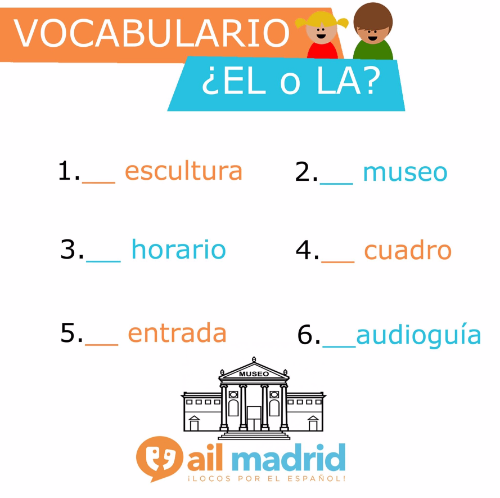 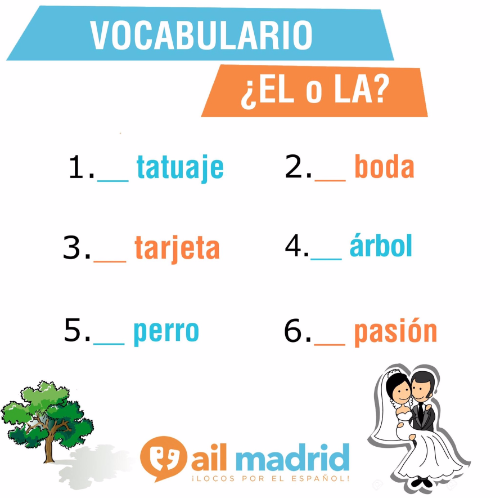 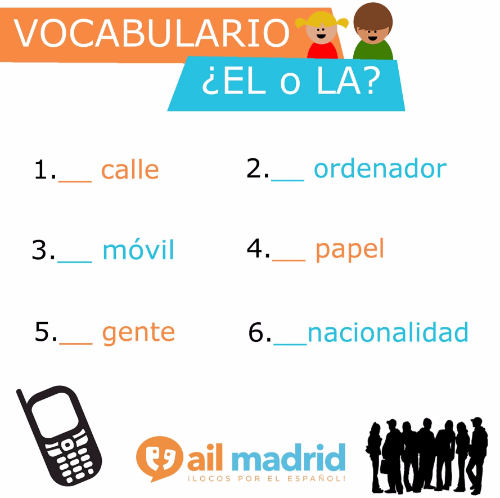 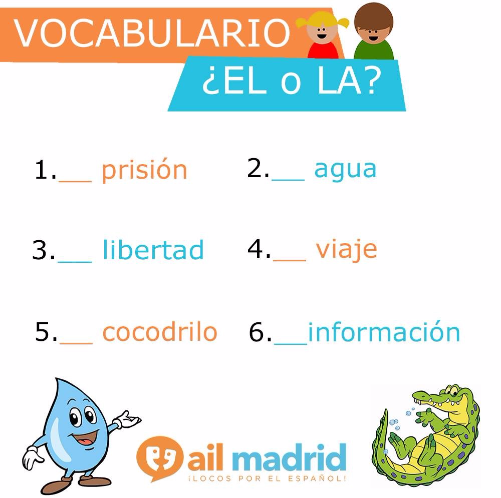 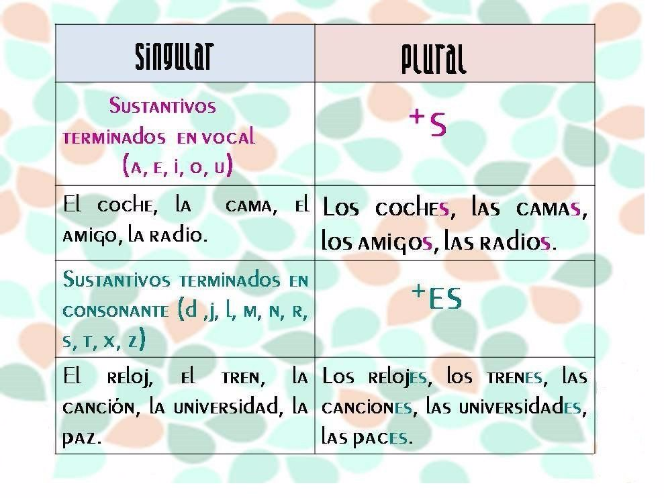 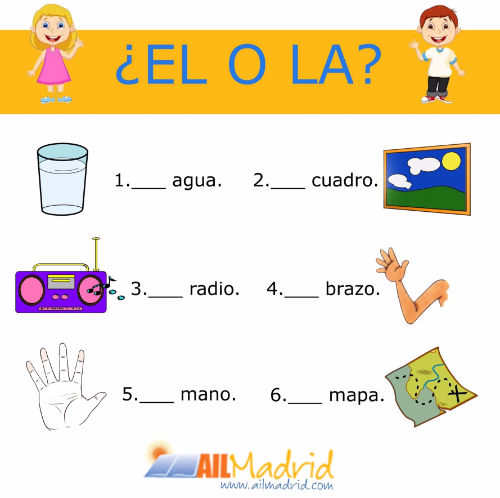 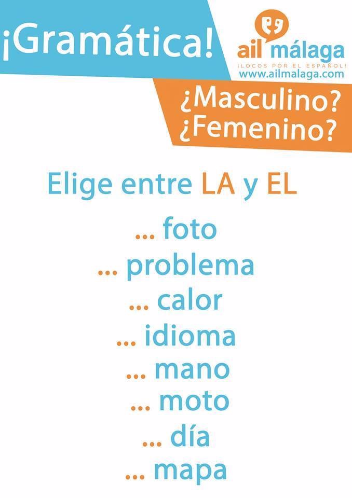 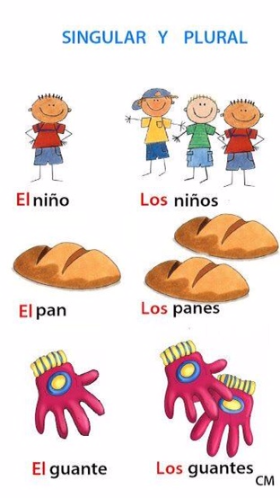 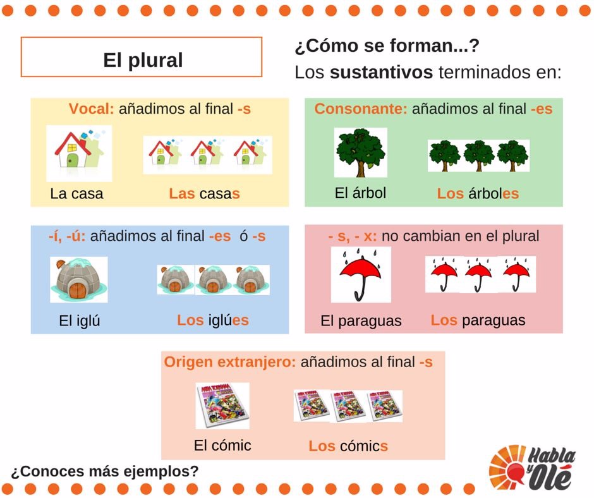 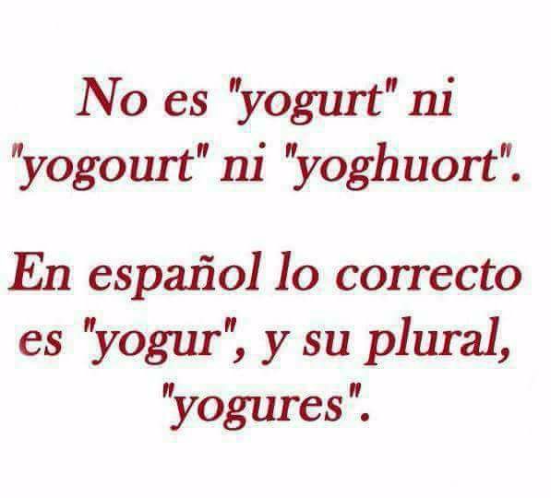 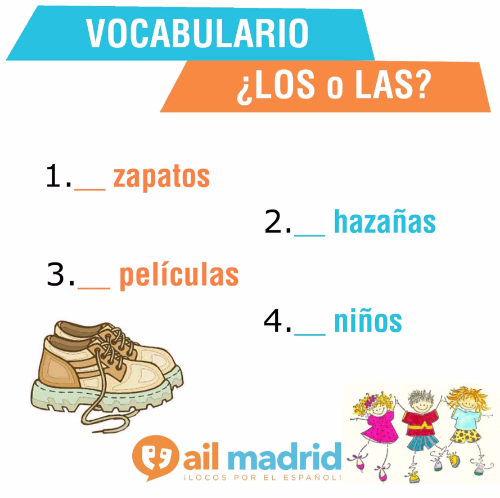 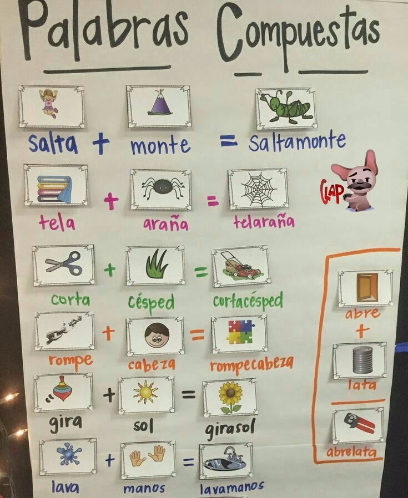 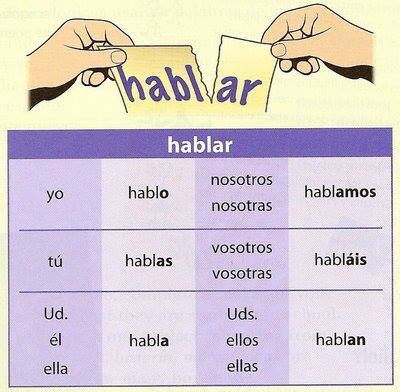 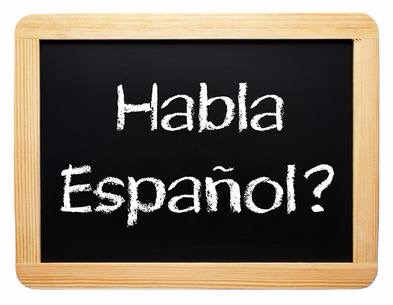 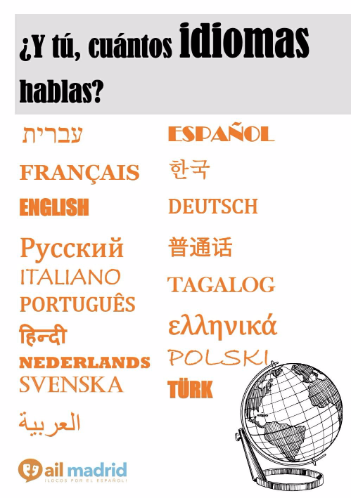 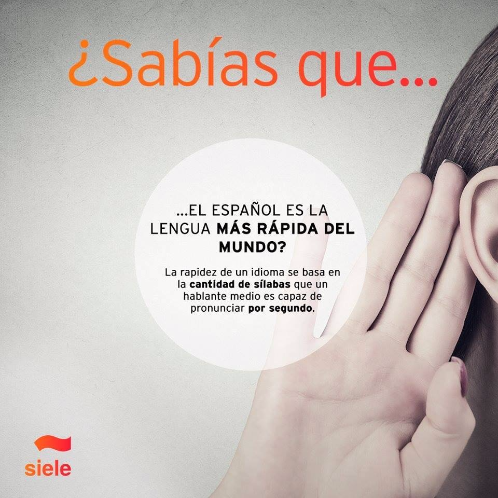 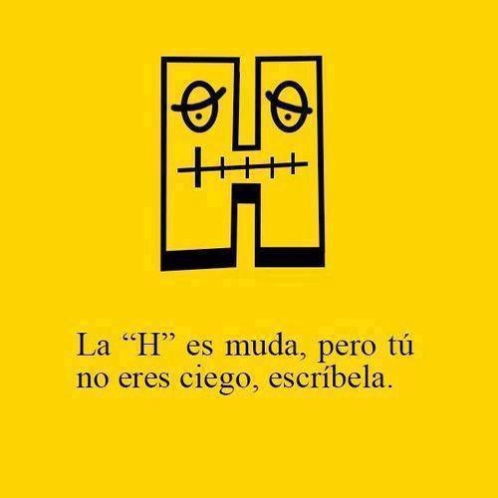